How to use BLINK C version
Meng Huang
Meng.huang.cn@gmail.com
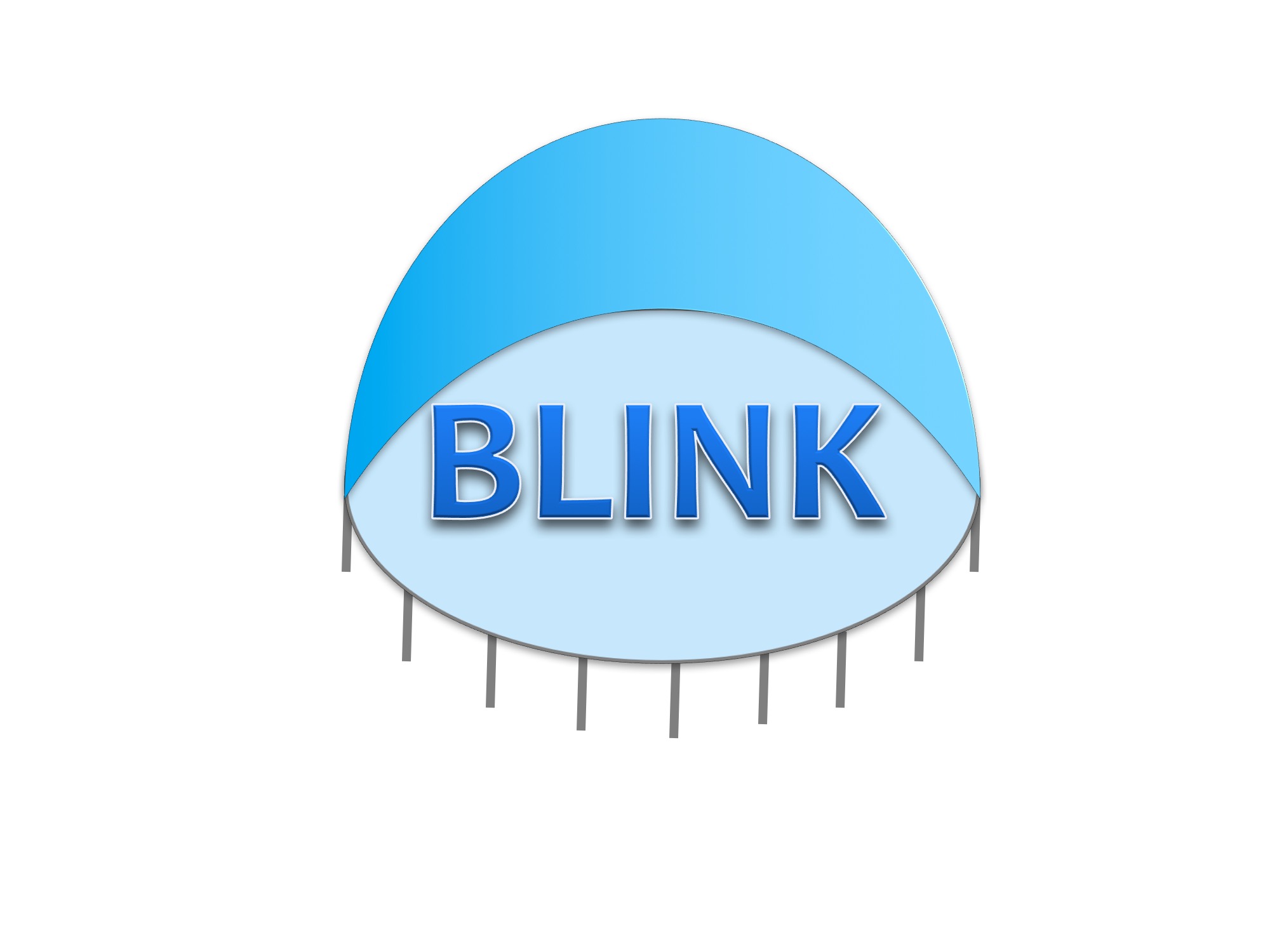 Input file preparation
Download demo data from https://github.com/Menggg/BLINK/blob/master/demo_data.zip
Download windows executable file from https://github.com/Menggg/BLINK/blob/master/blink.exe
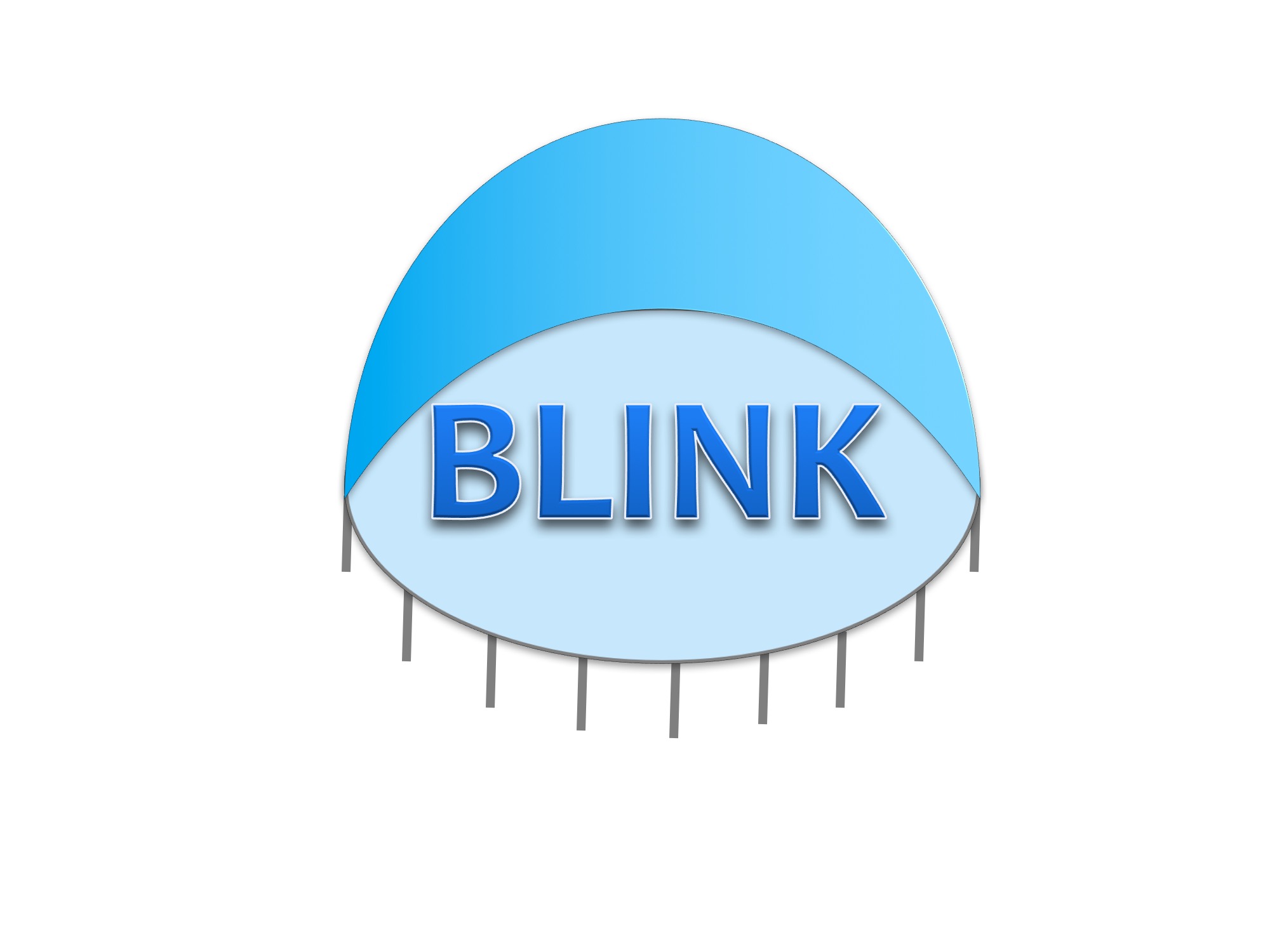 Phenotype file
Covariates file
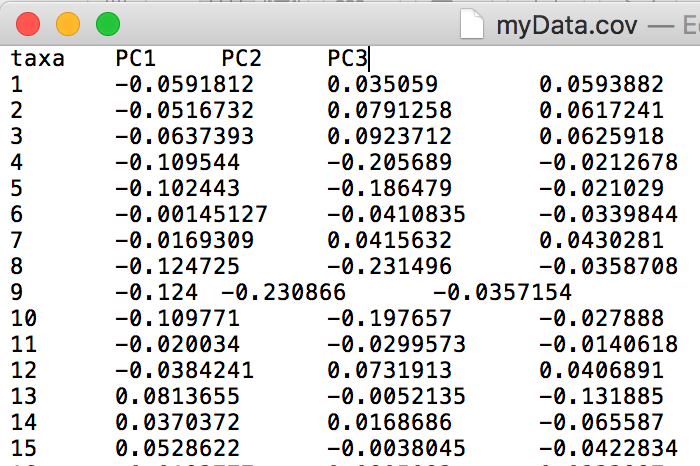 Implement GWAS
blink --file myData --plink --gwas --out test
./blink_linux --file myData --plink --gwas --out test
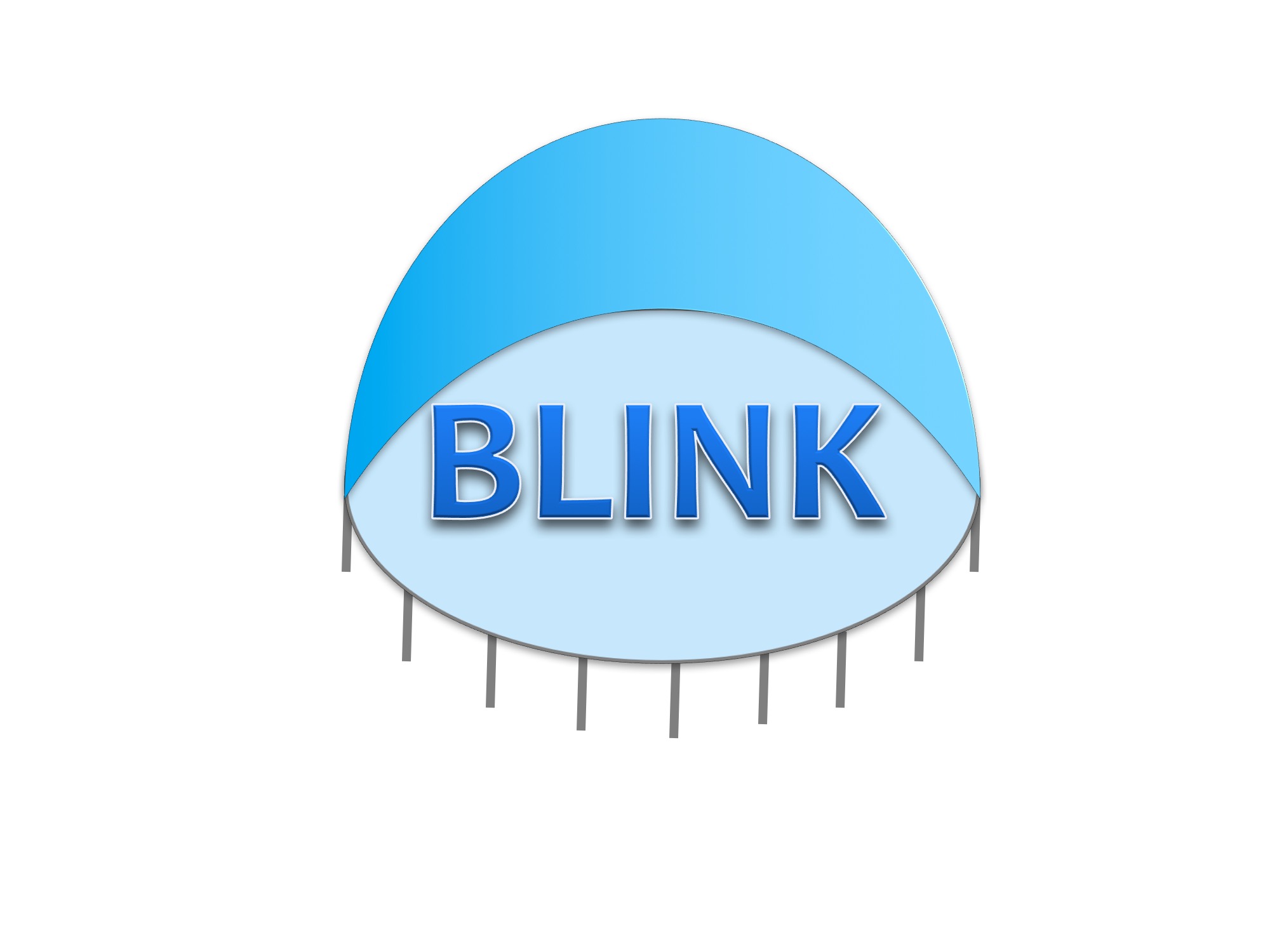 Transform of genotype data by BLINK
Numeric
BLINK
PLINK
VCF
HapMap
Step1: compress to blink binary format
blink --file myData --compress --numeric
blink --file myData --compress --hapmap
blink --file myData --compress --vcf
blink --file myData --compress --plink
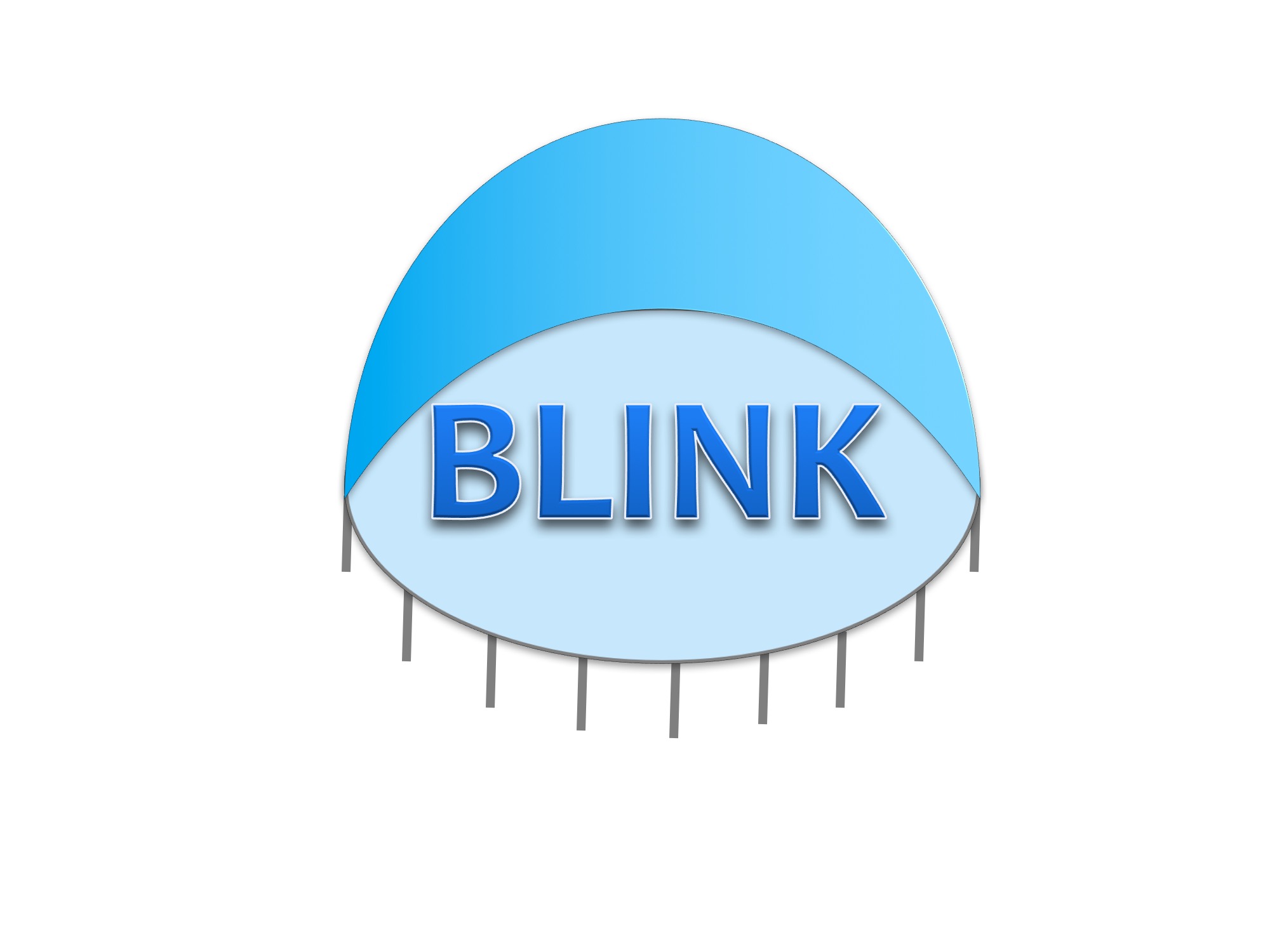 Step2: convert blink binary format to target format
blink --file myData --recode --out newdata --numeric
blink --file myData --recode --out newdata --hapmap
blink --file myData --recode --out newdata –vcf
blink --file myData --recode --out newdata –plink
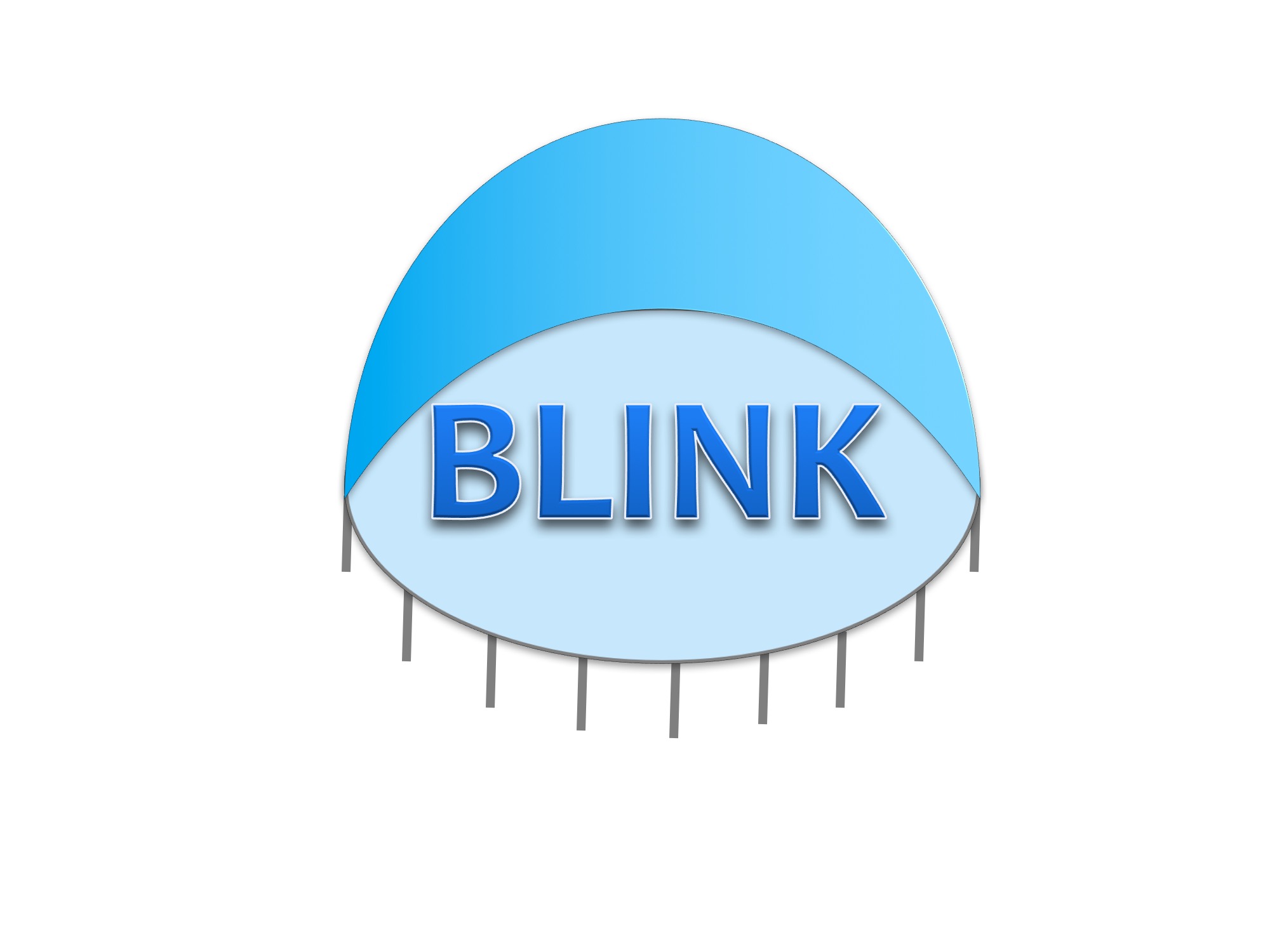 Alternative and reference allele information
It will be saved into .inf file 
If there is .inf file, alt/ref allele will be extracted from .inf file.
If there is no .inf file, alt/ref will be A/T only.